МоллюскиЧленистоногие
Ракообразные
В
Н
Е
Ш
Н
Е
Е
Среды обитания
Рот
Органы чувств
Р
  А
  К
   О
     В
       ИНА
М
       А
       Н
       Т
          ИЯ
Туловище Голова
нога
Наземная
Водная
Мантийная полость
Органический
Фарфоровидный
перламутровый
Жабры или
легкие
Моллюски
Около 130 тыс видов
Брюхоногие, двустворчатые, головоногие
Несколько пар 
               нервных узлов
нервы
Выделительная
Система -
почки
Ротовое отверстие
Рот-я полость+ ТЁРКА+
+слюнные железы
глотка
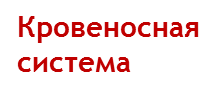 П

И

Щ
                
Е

 А
     Р е н и е  внутреннее
=>
Органы чувств
Сосуды +
=>
Сердце

      Желудочек
                                                                2предсердия
Желудок
кишечник
Осязания-щупальца на голове
Равновесия 
  Химического 
        чувства
Раздельнополые
Внутреннее оплодотворение
Среды обитания
Наземно-воздушная
водная
Членистоногие
>1,5 млн. видов
Х
  И
   Т
  И
н
Голова
Грудь
брюшко
тело
(Двусторонняя симметрия)
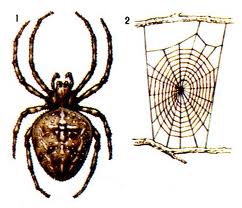 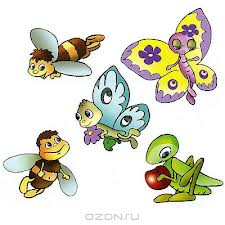 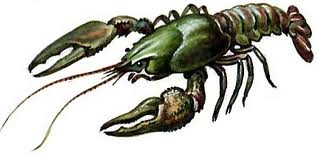 Особенности строения
Внешнее строение
ракообразные
30-35  тыс. видов
тело
П а н ц 
             и
              р
            ь
Голова
Грудь
брюшко
Органы дыхания-
жабры
Внутреннее строение
Головогрудь
п
и
щ
е
в
а
Р
и
т
е
  л ь н а я
Рот
Глотка
Пищевод
Желудок

Кишечник

Анальное отверстие
жевательный
карапакс
Н.С.
железистый
конечности
Надглоточное Н. кольцо
Проток печени
Подглоточное Н. кольцо
У
С
И
К
и
Зеленая
железа
видоизмененные
1 Антеннулы-короткие 
(обоняние)
Окологлоточный Н. узел
с и с т е м а
2 Антенны- длинные 
(осязание)
2 нервных ствола
с нервными узлами
Раздельнополые
 (в большинстве)
1 пара-верхняя челюсть
Кровеносная
система
Ротовой 
аппарат
2 пары-нижняя челюсть
Органы чувств
Десятиногие-раки, крабы….
Листоногие-дафнии; 
Равноногие-мокрицы;
Веслоногие - циклопы
3 пары-ногочелюсти
1,2 + 
        орган равновесия
           (статоцист)
        фасеточные глаза
Сердце
Кровеносные
сосуды
5 пар-ходильные ноги –
(1я пара – клешни)
5пар-брюшные ножки
Ядовитые
железы
1пара-хелицеры    
(короткие)
1пара-педипальпы (дл)
(у скорпионов-клешни)
4пары-ходильные ноги
Х
  И
 Т
  И
     н
Головогрудь

брюшко
6 пар конечностей
Паутинные
бородавки
Паукообразные
>36 тыс. видов
внутреннее
внешнее
П

И

Щ
                
Е

 А
     Р е н и е  внешнее
жертва
Глотка  
           слюнные железы
Среды обитания
Головной мозг
(20-30% отVголовы)
2нервных узла
Брюшная Н.цепочка с крупными узлами
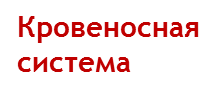 Желудок
кишечник
Наземная
Водная (паук-серебрянка…)
Трахеи 
или
легкие
Мальпигиевы сосуды
=>
Отряды
Скорпионы
Пауки
Сенокосцы
Клещи
Органы чувств
Выделительная
система
Орган слуха
Осязания
Обоняния
Вкуса
Чувствительные волоски 
на ногах
Раздельнополые
Внутреннее оплодотворение
Глаза- простые
 от 2до 12
Ядовитые
железы
Паукообразные
>36 тыс. видов
внутреннее
внешнее
П

И

Щ
                
Е

 А
     Р е н и е
жертва
Среды обитания
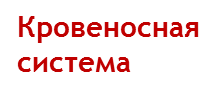 Наземная
Водная (паук-серебрянка…)
Мальпигиевы сосуды
=>
Отряды
Скорпионы
Пауки
Сенокосцы
Клещи
Органы чувств
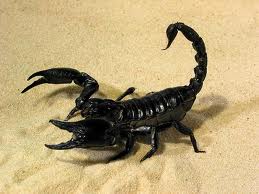 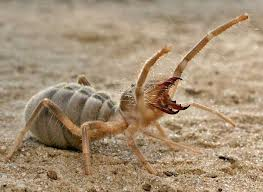 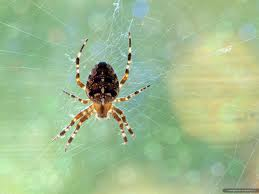 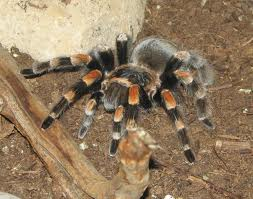 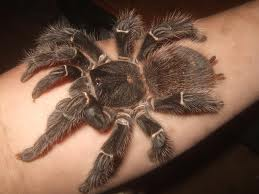 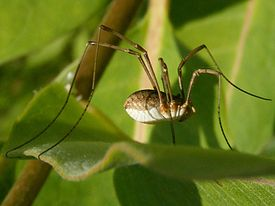 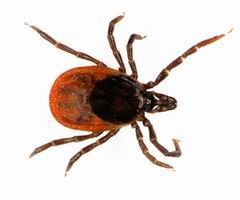